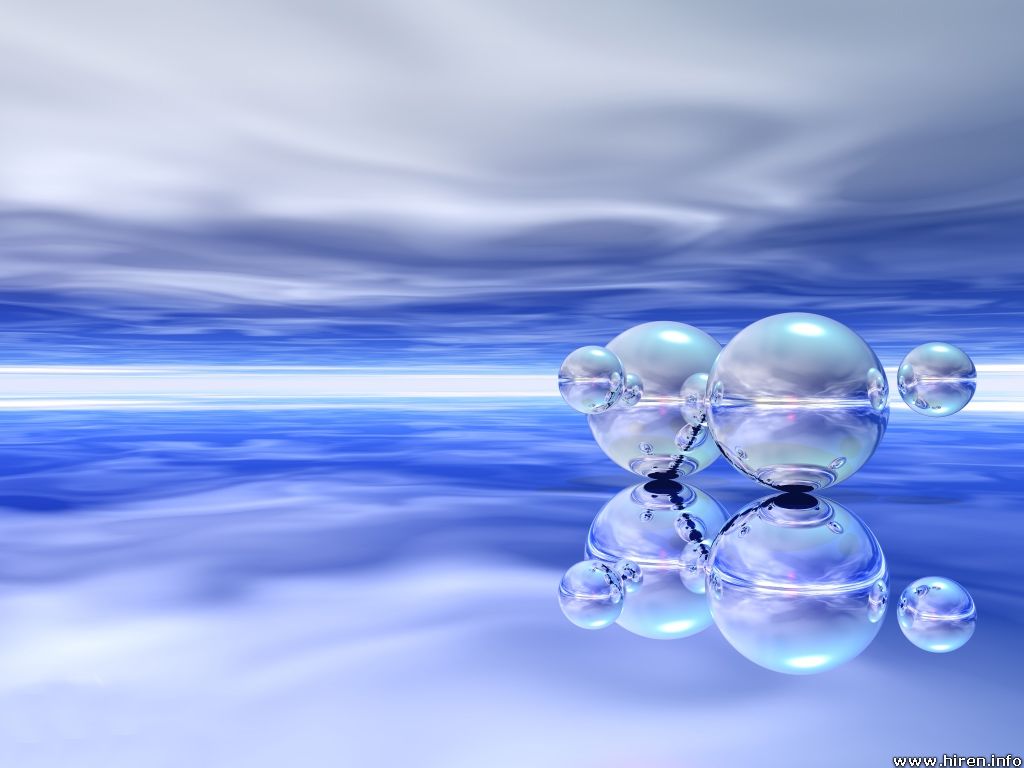 E-cloud Simulation Meeting
Ecloud Heat Load simulations for the LHC arcs
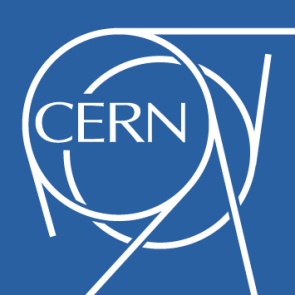 Humberto Maury Cuna
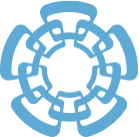 June 27th,  2011
Simulation parameters for 50 ns – Drift
* We used a primary photoelectron emission yield =0.0001233
36bunches
36 bunches
(1)
200ns
nistep = 2500
Simulation parameters for multipacting thresholds in dipole sections
72bunches
72 bunches
(I)
200ns
36bunches
36 bunches
(1I)
200ns
24bunches
24 bunches
(III)
225ns
nistep = 2500
* We used a primary photoelectron emission yield =0.0001233
Dipole at 7 TeV – Summer 2008 simulations
Thank you for your attention